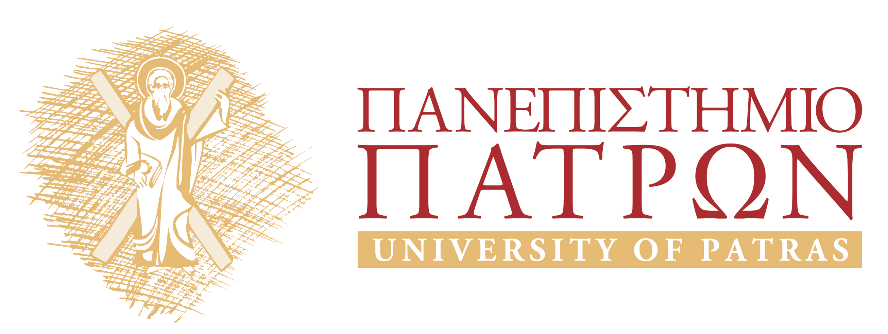 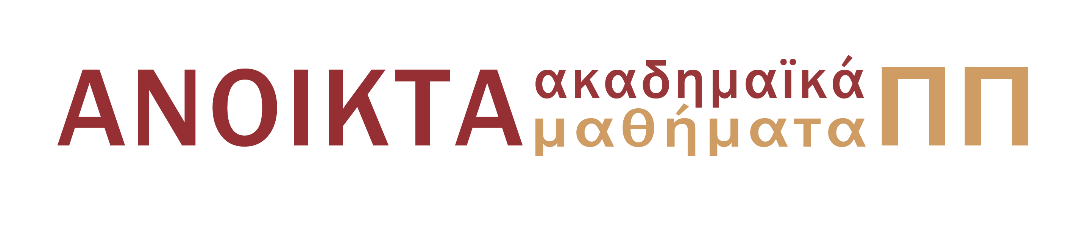 Εισαγωγή στους Η/Υ
Ενότητα 2: Αναδρομή στην ιστορία της τεχνολογίας

Ιωάννης Σταματίου
Οργάνωση και Διοίκηση Επιχειρήσεων
Περιεχόμενα ενότητας
Άνθρωπος και μηχανή
Η μηχανή Turing
Τα θεωρητικά όρια της μηχανικής υπολογισιμότητας
Είναι ο Η/Υ ένα ακόμη εργαλείο της ανθρώπινης διανόησης;
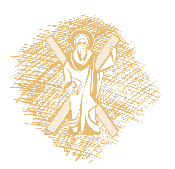 Ας πάμε, όμως, λίγο πιο πίσω: Άνθρωπος και Μηχανή
Πάντα οι νοητικές ικανότητες του ανθρώπου μάγευαν τους επιστήμονες.
Το 1936 ο Alan Turing ακολούθησε μία «ταπεινή», αλλά μεγαλοφυή (στην απλότητά της), προσέγγιση. Σκέφτηκε:
	Δεν ξέρω πώς «υλοποιούνται» οι εκπληκτικές ικανότητες του ανθρώπου, όπως η αντίληψη νοημάτων, η αφαιρετικότητα εννοιών, ακόμη και η συνείδηση όμως ξέρω κάτι «ταπεινό» που κάνει ο άνθρωπος που σίγουρα μπορώ να το «μηχανοποιήσω»: την πρόσθεση δύο ακεραίων.
Αυτό ήταν! O Turing είχε θέσει τις βάσεις για την μαθηματική διερεύνηση της βαθειάς έννοιας της υπολογισιμότητας!
Τι είναι πίσω από τις εκπληκτικές νοητικές ικανότητες του ανθρώπου; Μπορούν, άραγε, αυτές να προσομοιωθούν από μία μηχανή;
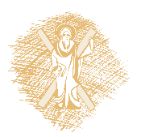 1936: Η μαθηματική θεμελίωση του υπολογισμού: Η μηχανή Turing:
#
0
1
0
1


q0
q1

qn
(q1,0)
    
(q2,1,)
Μία άπειρα εκτεινόμενη ταινία χωρισμένη σε κελιά
Κάθε κελί αποθηκεύει ένα σύμβολο, συνήθως δυαδικό ψηφίο (0 ή 1) ή το κενό (#)
Μία κεφαλή που διαβάζει το περιεχόμενο ενός κελιού – κίνηση δεξιά/αριστερά
Μηχανισμός «λήψης αποφάσεων»
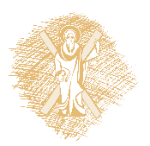 Υπολογίζοντας με μία μηχανή Turing!
Το παρακάτω «πρόγραμμα» υπολογίζει τη διαφορά μεταξύ δύο θετικών ακεραίων m και n (μόνο εάν m > n, αλλιώς επιστρέφει το 0) που δίνονται στην μορφή 0m10n στην ταινία της μηχανής Turing (μήπως το «πρόγραμμα» σας θυμίζει λίγο Assembly;):
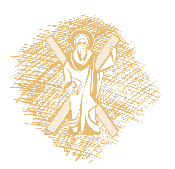 Η Μηχανή Turing: το (λιτό) μαθηματικό μοντέλο του Η/Υ!
Το αίτημα των Church-Turing:
«Οι αποτελεσματικά υπολογίσιμες συναρτήσεις και τα αλγοριθμικά επιλύσιμα προβλήματα είναι αυτά ακριβώς που μπορούν να υπολογίσουν οι μηχανές  Turing (οι Η/Υ δηλαδή).»
Είναι «αίτημα» και όχι «θεώρημα» - κανείς δεν γνωρίζει  (και δεν είναι δυνατόν να γνωρίζει!) αν ο μόνος τρόπος υπολογισμού στο σύμπαν είναι ο τρόπος των μηχανών Turing!
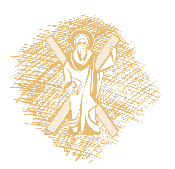 Τι μπορεί να υπολογίσει μία μηχανή – τα θεωρητικά όρια της μηχανικής υπολογισιμότητας
Οι δυνατές μηχανές είναι αριθμήσιμα άπειρες ενώ τα προβλήματα μη αριθμήσιμα άπειρα (η διαγωνοποίηση του Cantor εν δράση στην επιστήμη των υπολογιστών!)
Halting problem: δοθείσας μίας μηχανής που επιλύει κάποιο πρόβλημα και μίας εισόδου σε αυτήν, θα σταματήσει ποτέ τον υπολογισμό της η μηχανή δίνοντας μία απάντηση;
Μη επιλύσιμο πρόβλημα!
Εκατοντάδες προβλήματα έχουν αποδειχτεί μη αλγοριθμικά (δηλαδή από Η/Υ) επιλύσιμα!
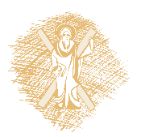 Είναι ο Η/Υ ένα ακόμη εργαλείο της ανθρώπινης διανόησης;
Πράγματι! Σήμερα, δεν είναι πιο «έξυπνος» από ένα απλό κατσαβίδι!
Όμως διαφέρει από όλα τα άλλα εργαλεία του ανθρώπου στα εξής σημεία:
Είναι «πολυμορφικό», δηλαδή εκτελεί πολλές διαφορετικές εργασίες που περιγράφει ο άνθρωπος χωρίς να μεταβάλλεται, ως υλικό.
Δέχεται, από τον άνθρωπο, περιγραφές ιδεατών κόσμων και μοντέλων του φυσικού κόσμου και τους «δίνει ζωή».
Πολλοί Η/Υ μπορούν να διασυνδεθούν δημιουργώντας έναν ισχυρότερο «ιδεατό» Η/Υ (με τον μεγαλύτερο από αυτούς ιδεατούς Η/Υ να είναι το ίδιο το Διαδίκτυο).
Είναι το πιο κοντινό στην ανθρώπινη νόηση δημιούργημα του ανθρώπου με αποτέλεσμα να μπορεί να τον βοηθά στην κατανόηση της ίδιας τη διαδικασίας της νόησης!
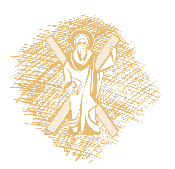 Τέλος Ενότητας
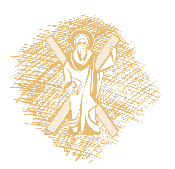 Χρηματοδότηση
Το παρόν εκπαιδευτικό υλικό έχει αναπτυχθεί στo πλαίσιo του εκπαιδευτικού έργου του διδάσκοντα.
Το έργο «Ανοικτά Ακαδημαϊκά Μαθήματα στο Πανεπιστήμιο Αθηνών» έχει χρηματοδοτήσει μόνο την αναδιαμόρφωση του εκπαιδευτικού υλικού. 
Το έργο υλοποιείται στο πλαίσιο του Επιχειρησιακού Προγράμματος «Εκπαίδευση και Δια Βίου Μάθηση» και συγχρηματοδοτείται από την Ευρωπαϊκή Ένωση (Ευρωπαϊκό Κοινωνικό Ταμείο) και από εθνικούς πόρους.
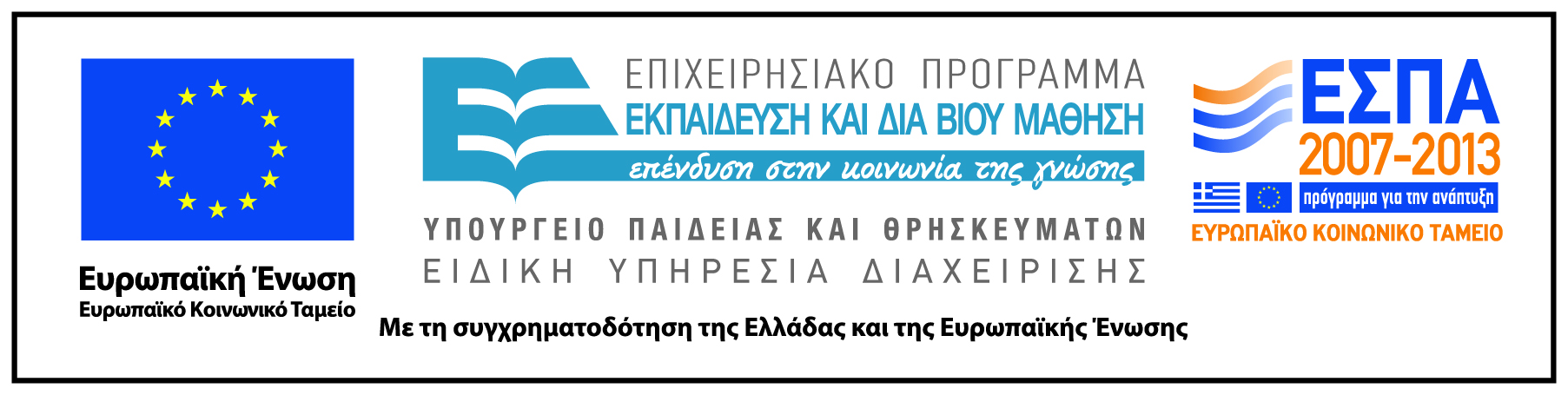 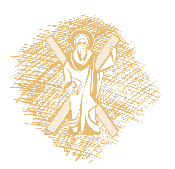 Σημείωμα Αναφοράς
Copyright Πανεπιστήμιο Πατρών, Ιωάννης Σταματίου,2014.  «Εισαγωγή στους Η/Υ. Αναδρομή στην ιστορία της τεχνολογίας.». Έκδοση: 1.0. Πάτρα 2014. Διαθέσιμο από τη δικτυακή διεύθυνση:. https://eclass.upatras.gr/courses/BMA421/
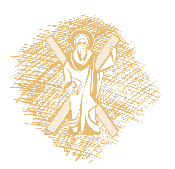 Σημείωμα Αδειοδότησης
Το παρόν υλικό διατίθεται με τους όρους της άδειας χρήσης Creative Commons Αναφορά, Μη Εμπορική Χρήση Παρόμοια Διανομή 4.0 [1] ή μεταγενέστερη, Διεθνής Έκδοση.   Εξαιρούνται τα αυτοτελή έργα τρίτων π.χ. φωτογραφίες, διαγράμματα κ.λ.π.,  τα οποία εμπεριέχονται σε αυτό και τα οποία αναφέρονται μαζί με τους όρους χρήσης τους στο «Σημείωμα Χρήσης Έργων Τρίτων».
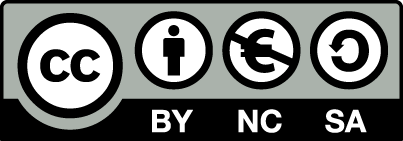 [1] http://creativecommons.org/licenses/by-nc-sa/4.0/ 

Ως Μη Εμπορική ορίζεται η χρήση:
που δεν περιλαμβάνει άμεσο ή έμμεσο οικονομικό όφελος από την χρήση του έργου, για το διανομέα του έργου και αδειοδόχο
που δεν περιλαμβάνει οικονομική συναλλαγή ως προϋπόθεση για τη χρήση ή πρόσβαση στο έργο
που δεν προσπορίζει στο διανομέα του έργου και αδειοδόχο έμμεσο οικονομικό όφελος (π.χ. διαφημίσεις) από την προβολή του έργου σε διαδικτυακό τόπο

Ο δικαιούχος μπορεί να παρέχει στον αδειοδόχο ξεχωριστή άδεια να χρησιμοποιεί το έργο για εμπορική χρήση, εφόσον αυτό του ζητηθεί.
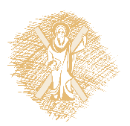 Σημείωμα Χρήσης Έργων

Το έργο αυτό κάνει χρήση του έργου:

«Εισαγωγή στην Πληροφορική: Θεωρία και Πράξη», των Alan Evans, Kendall Martin, Mary Anne Poatsy1η έκδοση, Εκδόσεις Κριτική
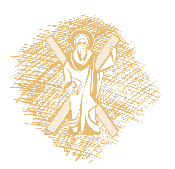